REAKCIJE IZAZVANE SNOPOM 9Li na metama 7Li I 19F
Sveučilište u zagrebu
Prirodoslovno matematički fakultet, fizički odsjek

Luka palada

mentor: dr. Sc. Neven soić
Institut ruđer bošković
sadržaj
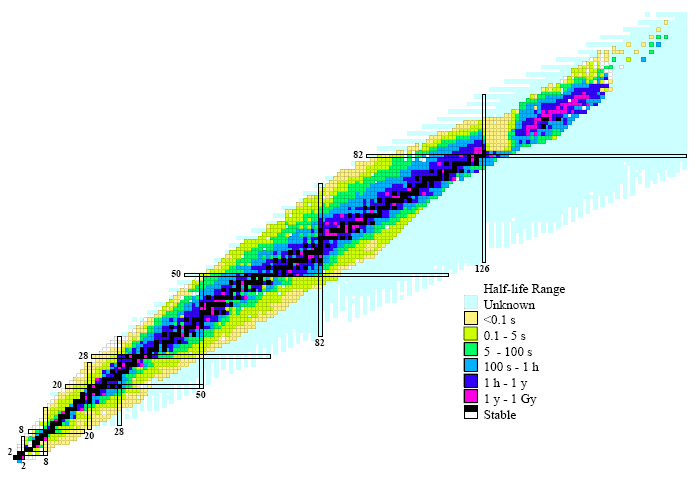 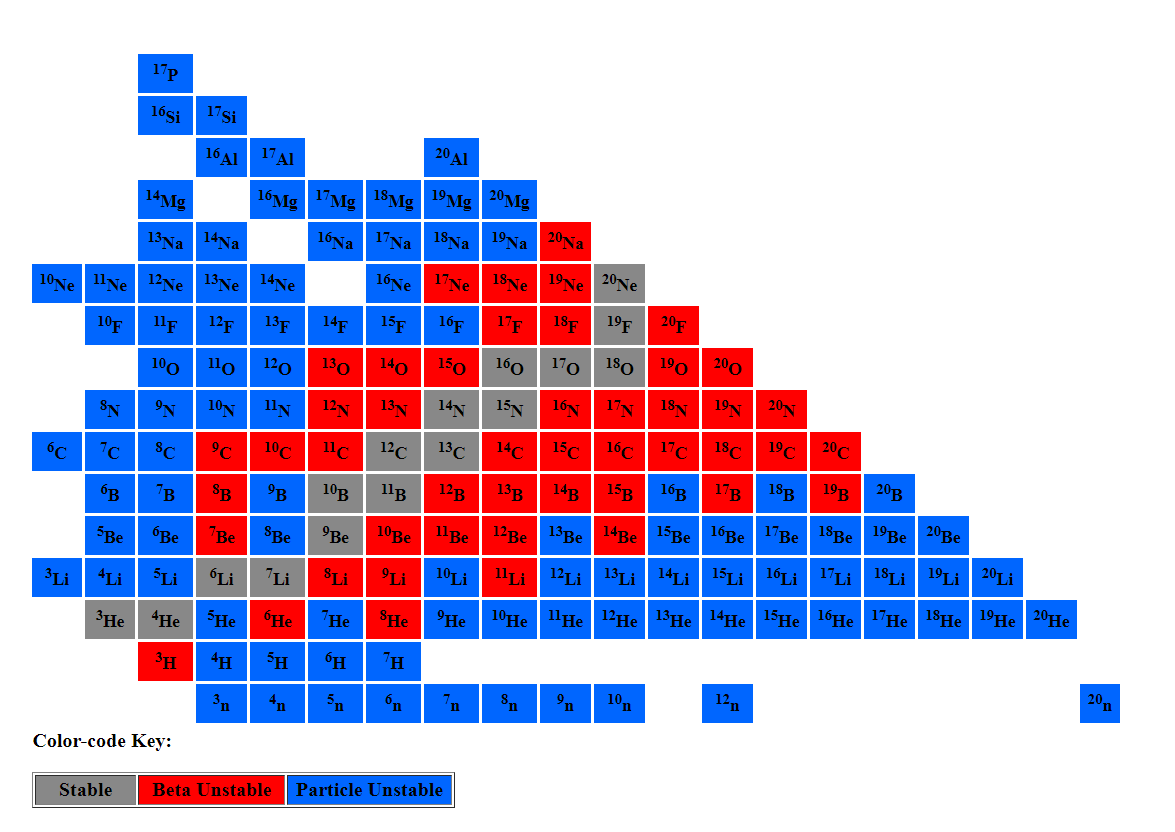 Motivacija
Teorijski uvod
Struktura jezgre
Model ljusaka
Struktura jezgre
Klasterski model
Kinematika dvočestičnih nuklearnih reakcija
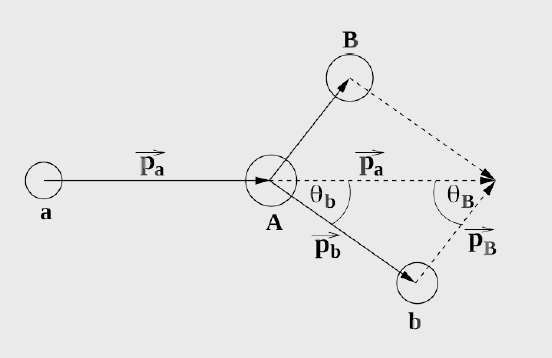 Bethe-ova formula
Eksperimentalni postav i mjerenja
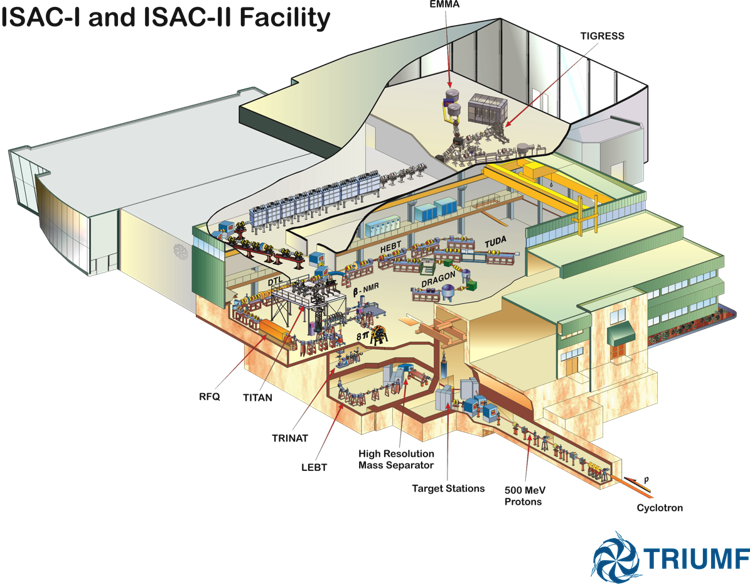 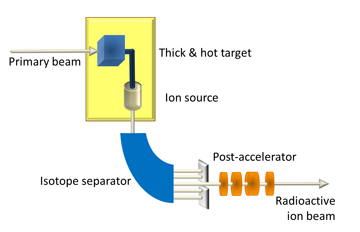 Detektorski sustav
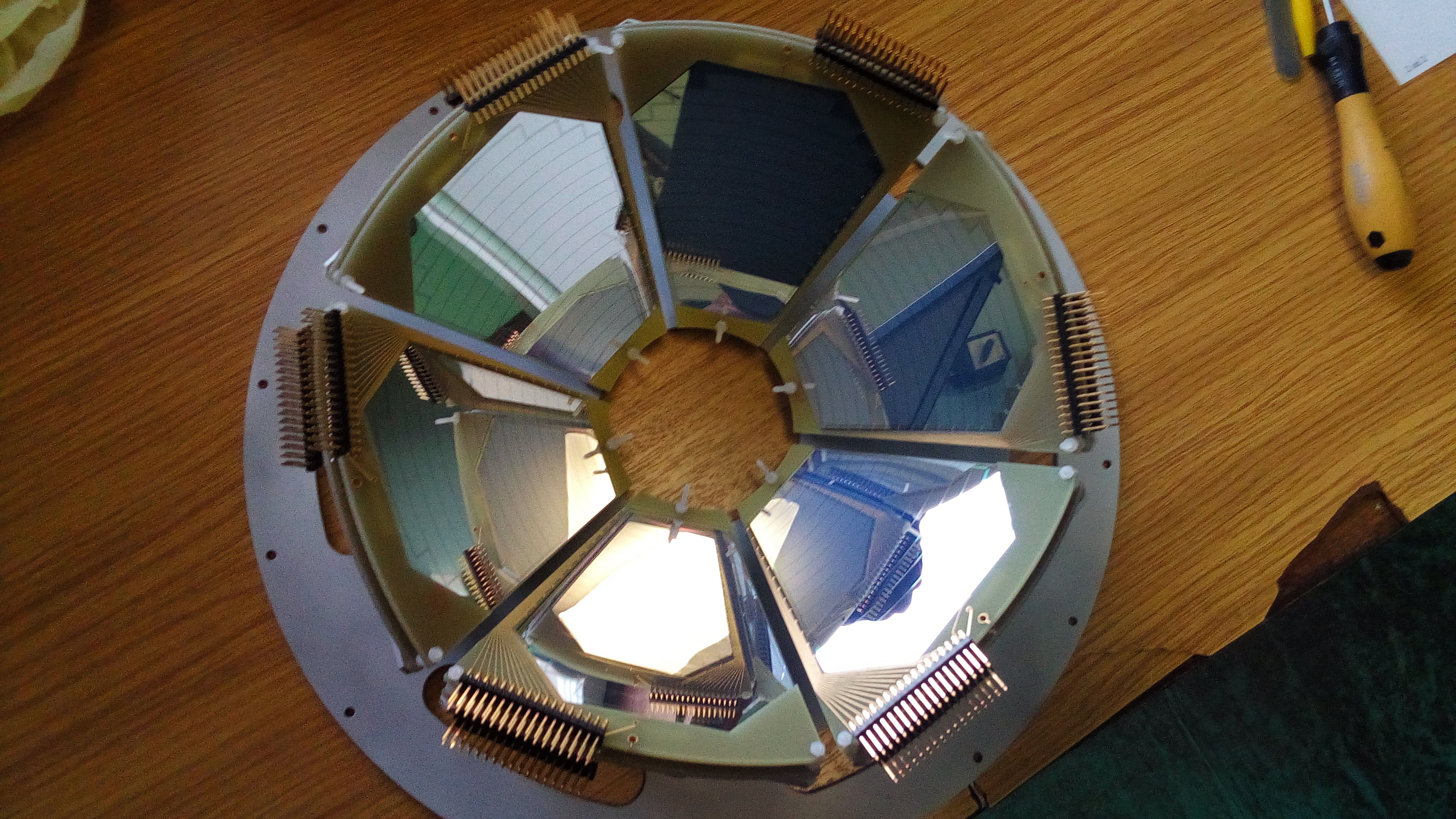 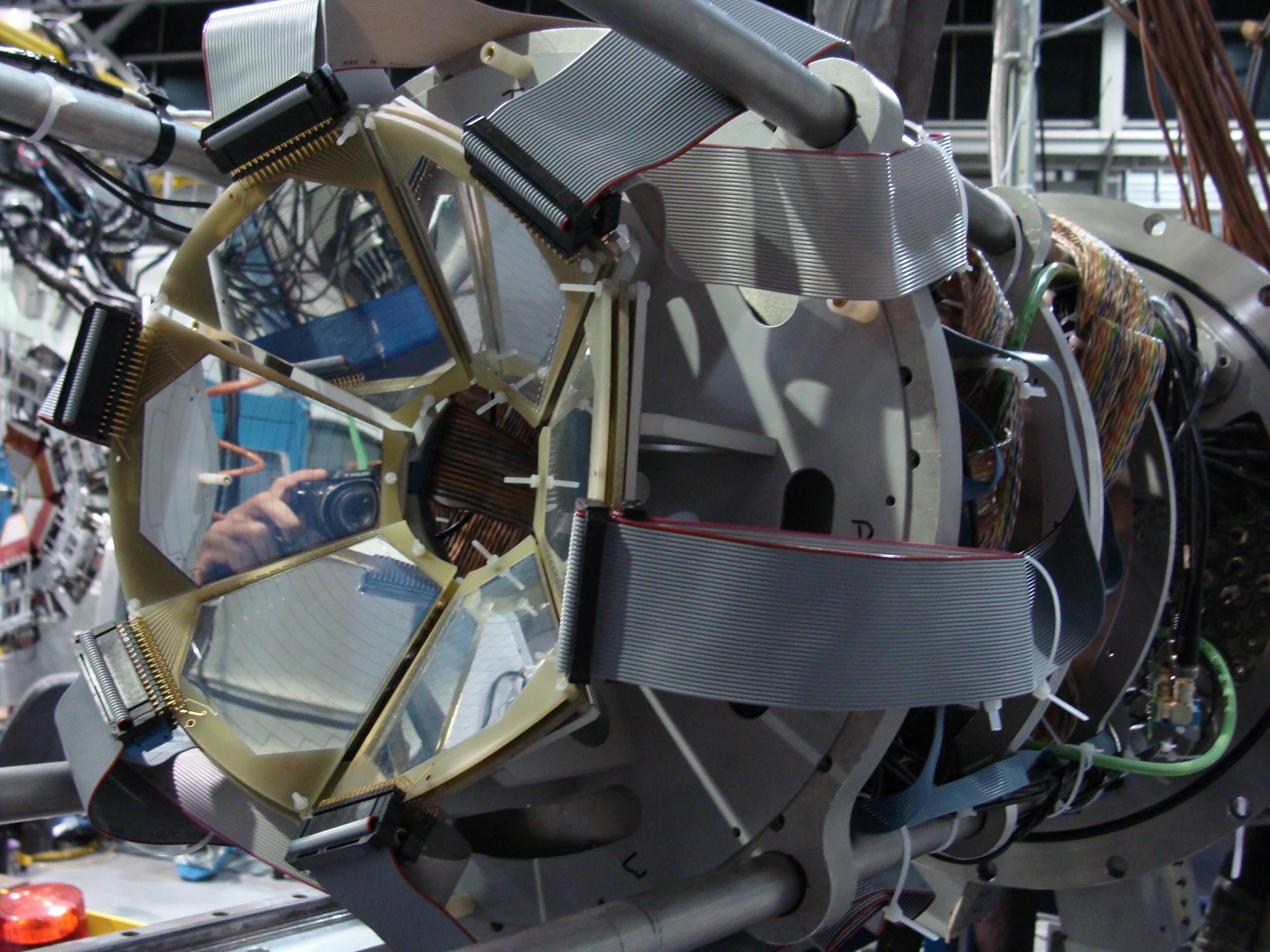 “trigger” = ["beam bunch“] AND [total OR E detektora]
16 kanalni, 12 bitni ADC
Amplituda signala 0-4096
Svaki kanal = strip (kut)
elektronički sustav
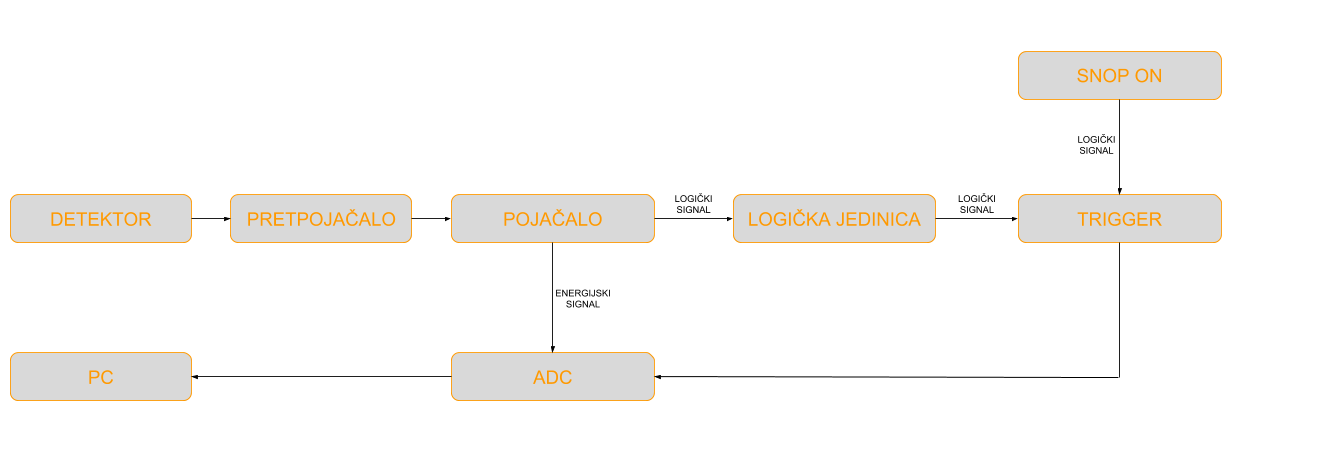 Rezultati i analiza mjerenja
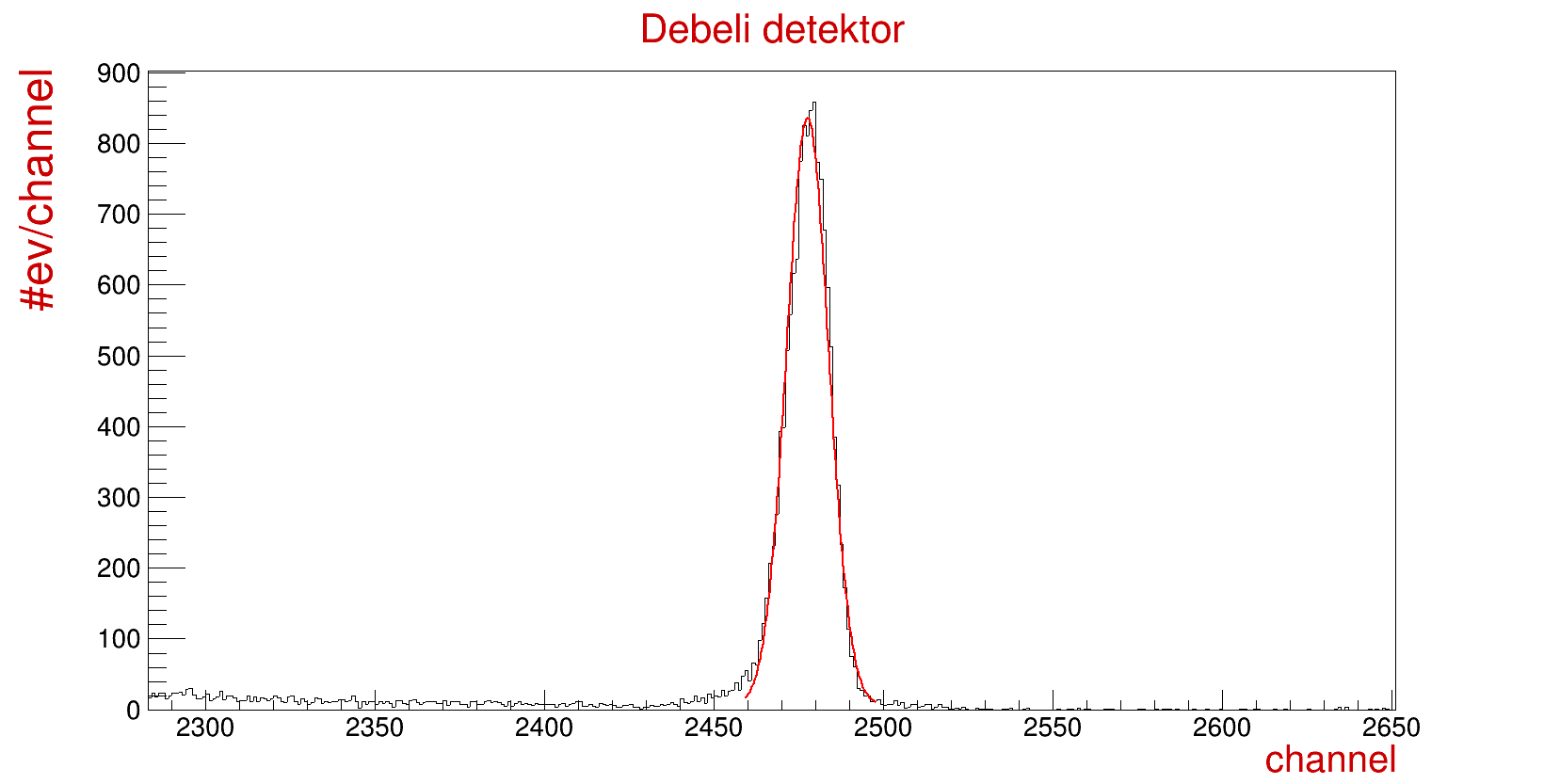 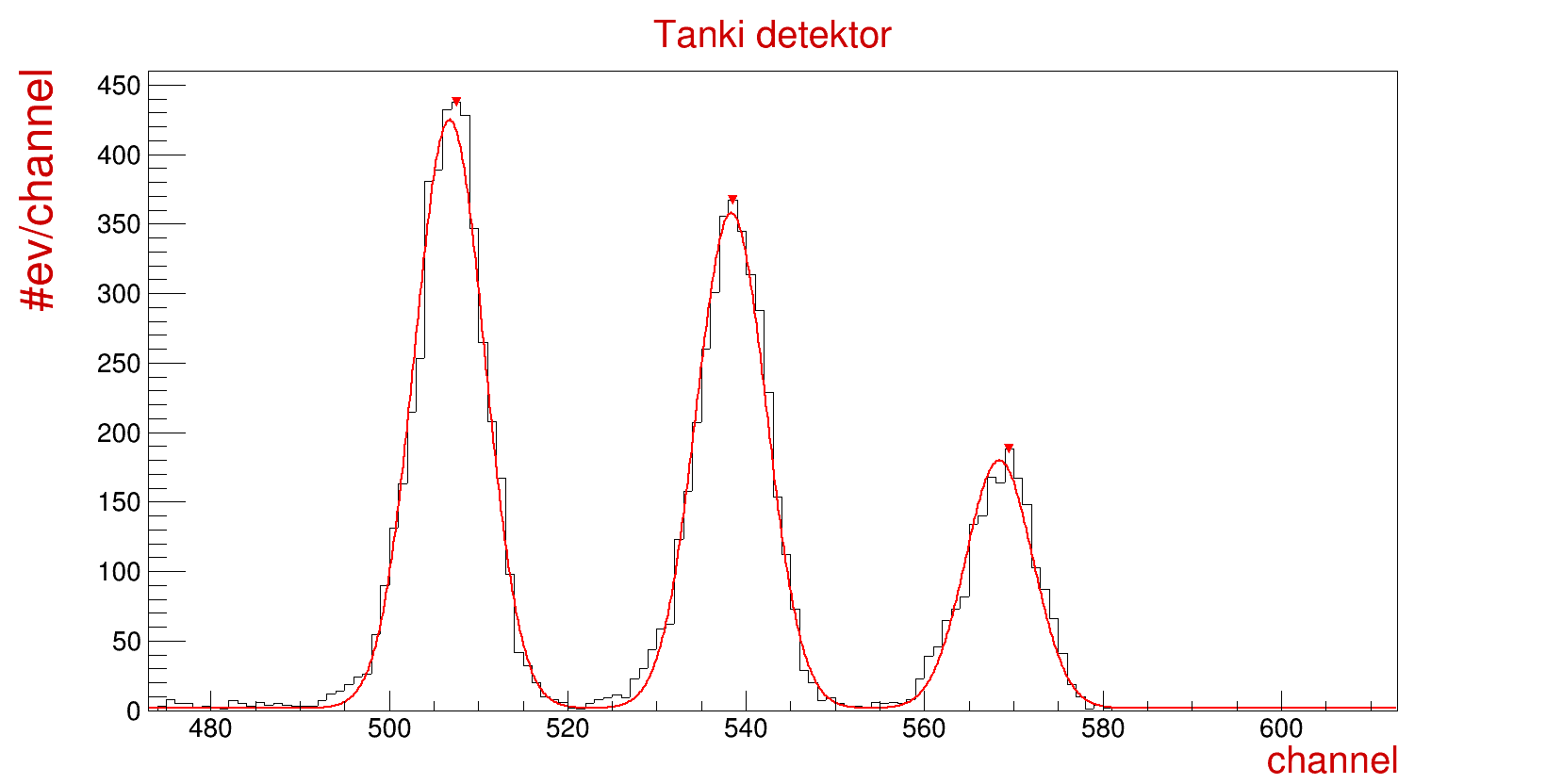 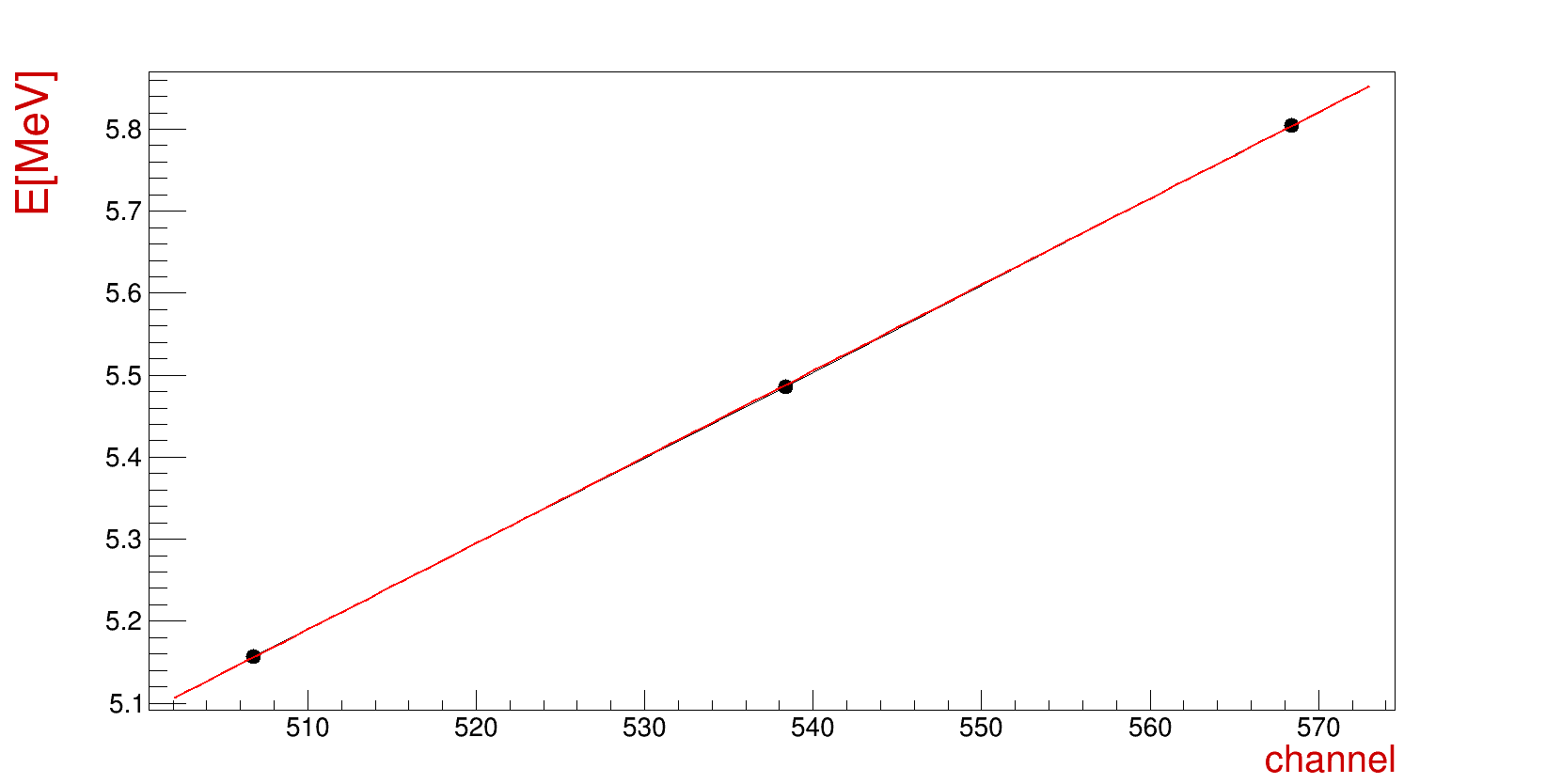 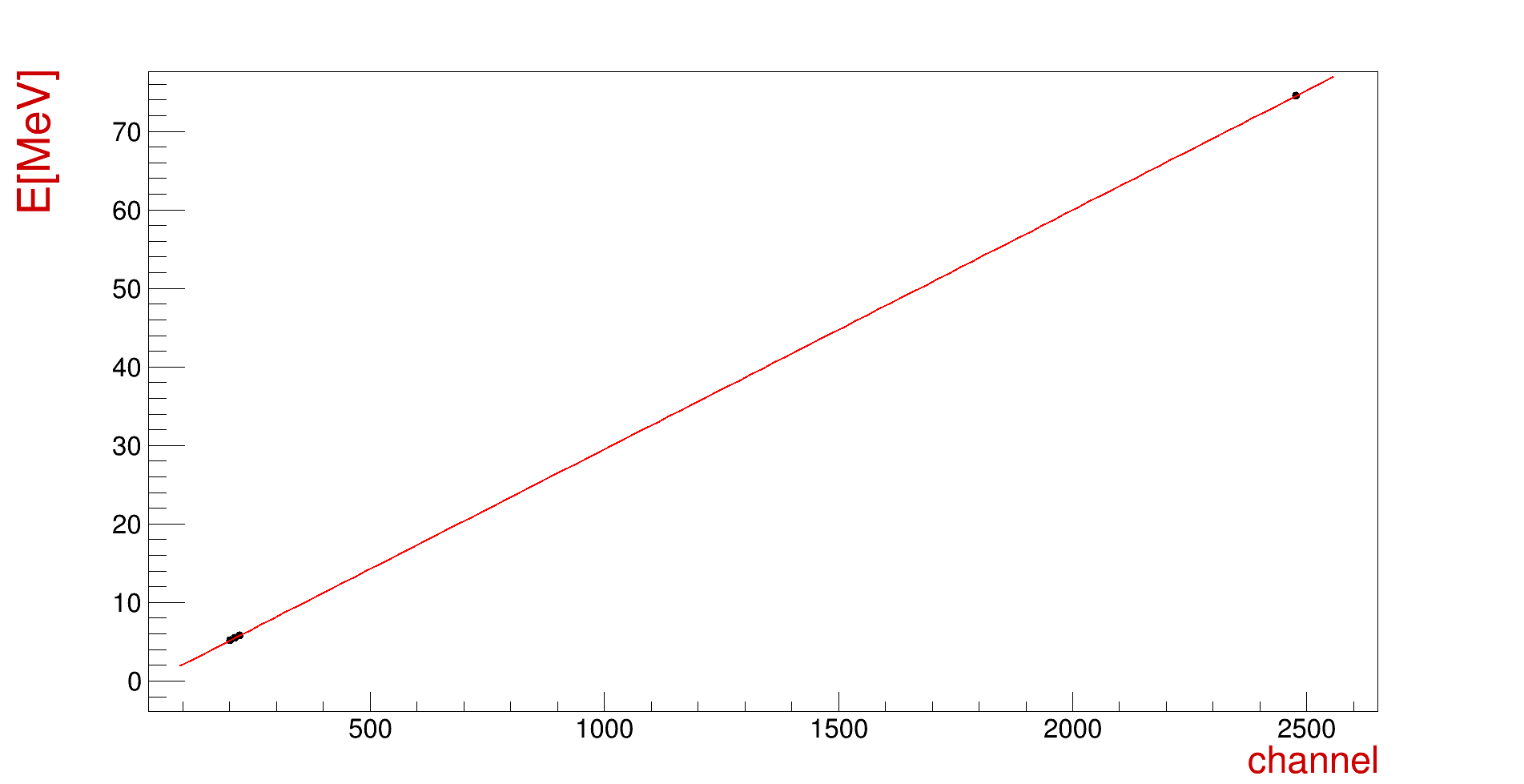 Identifikacija čestica
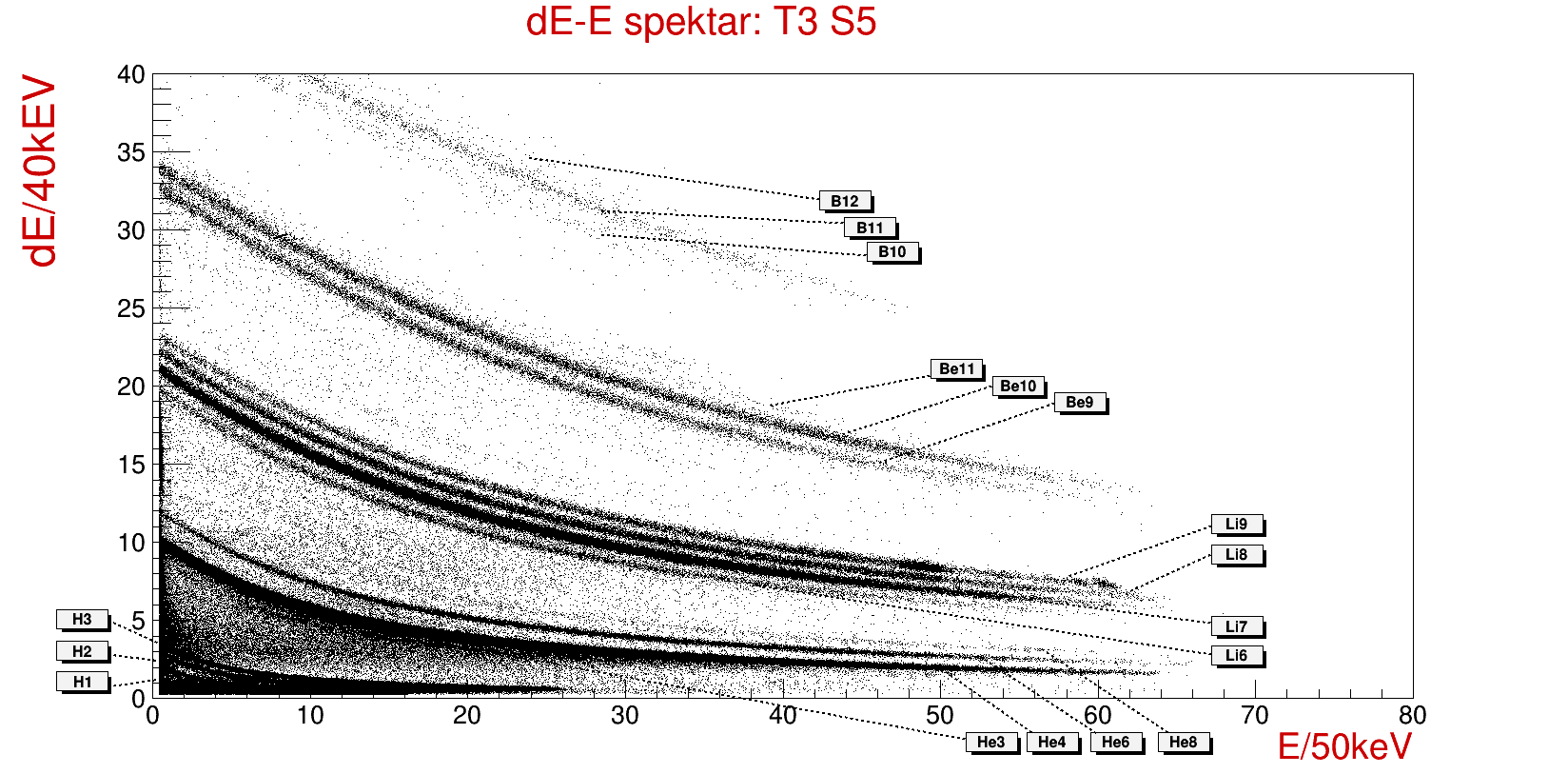 Energija pobuđenja
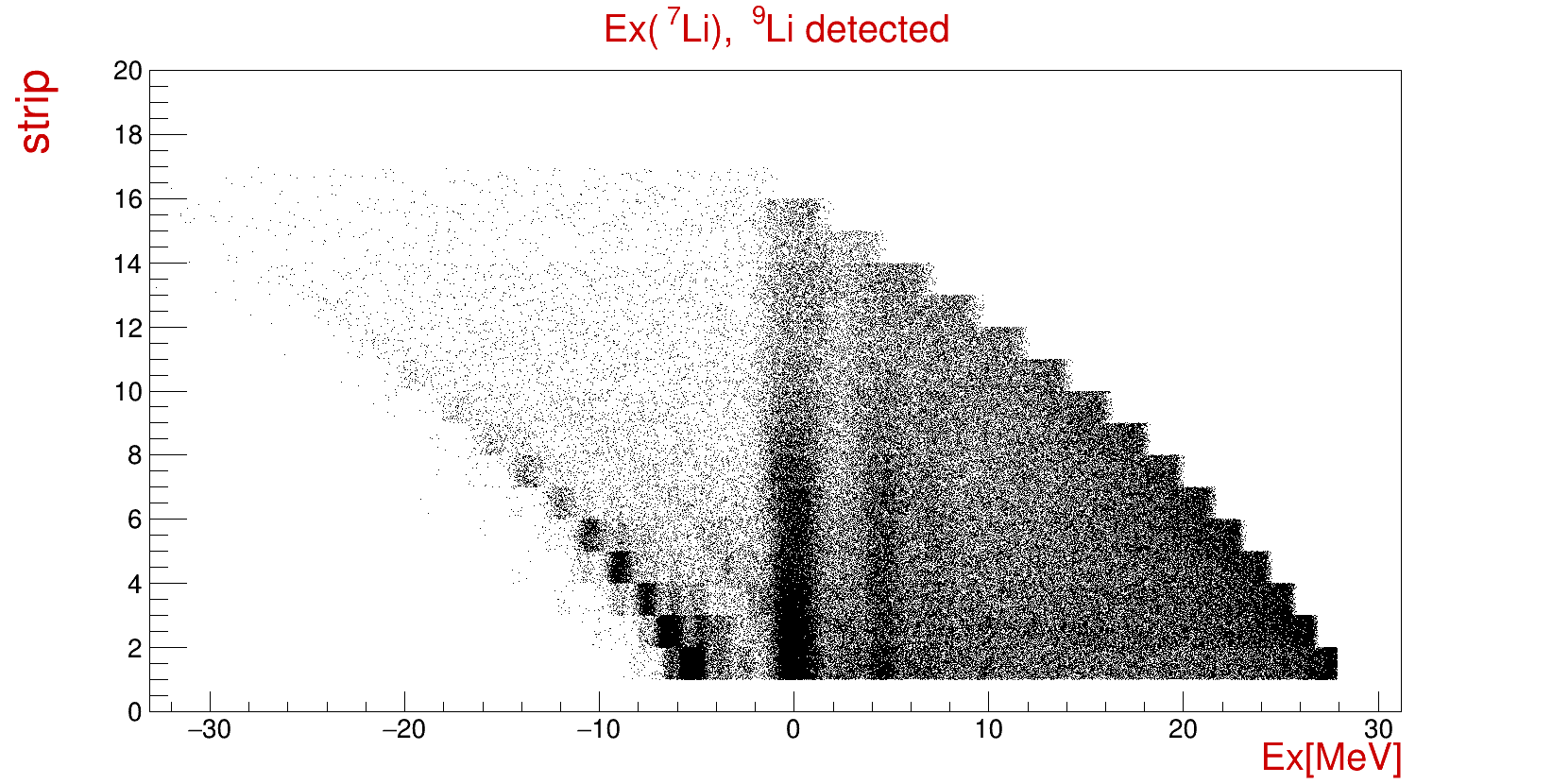 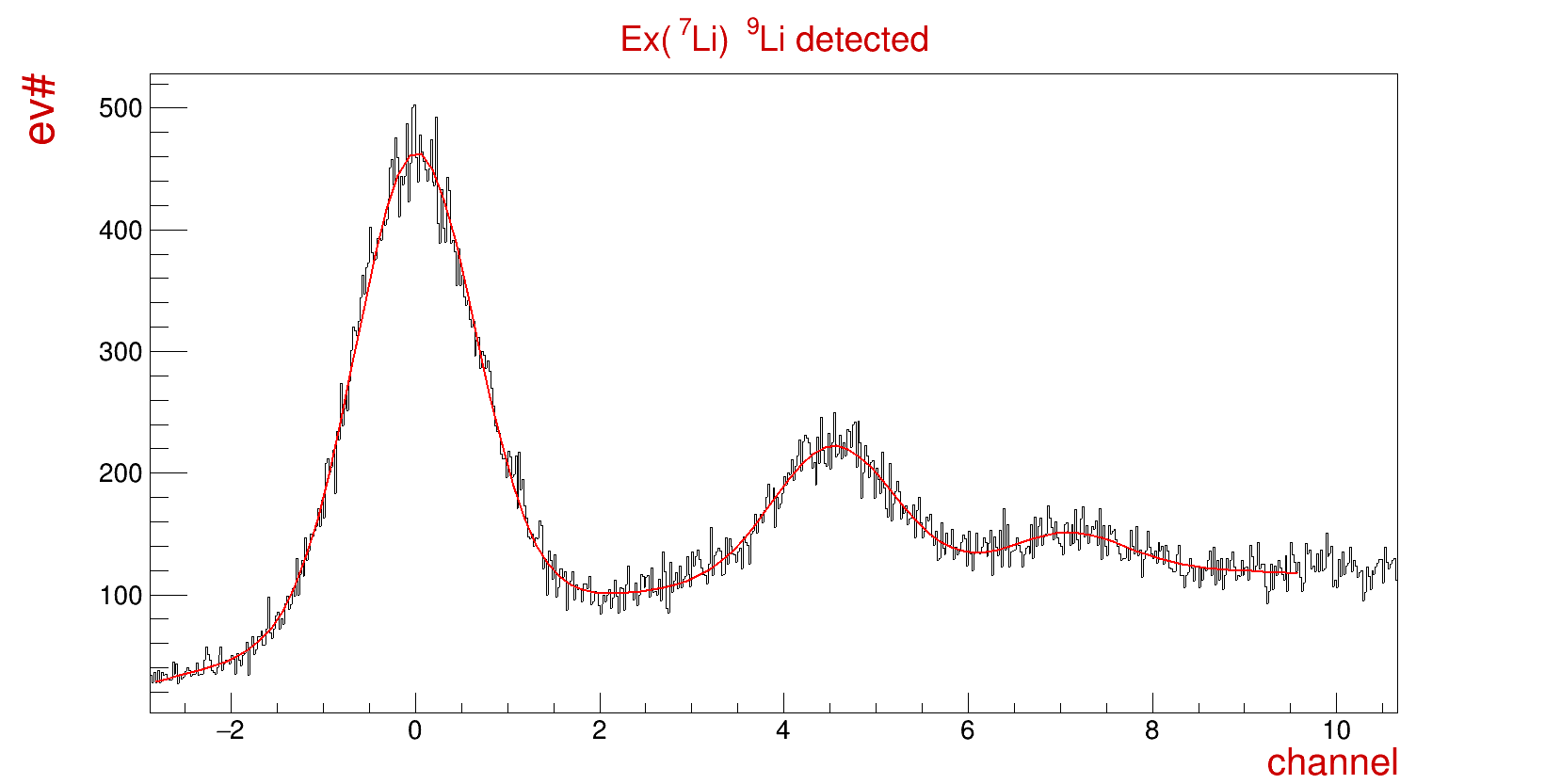 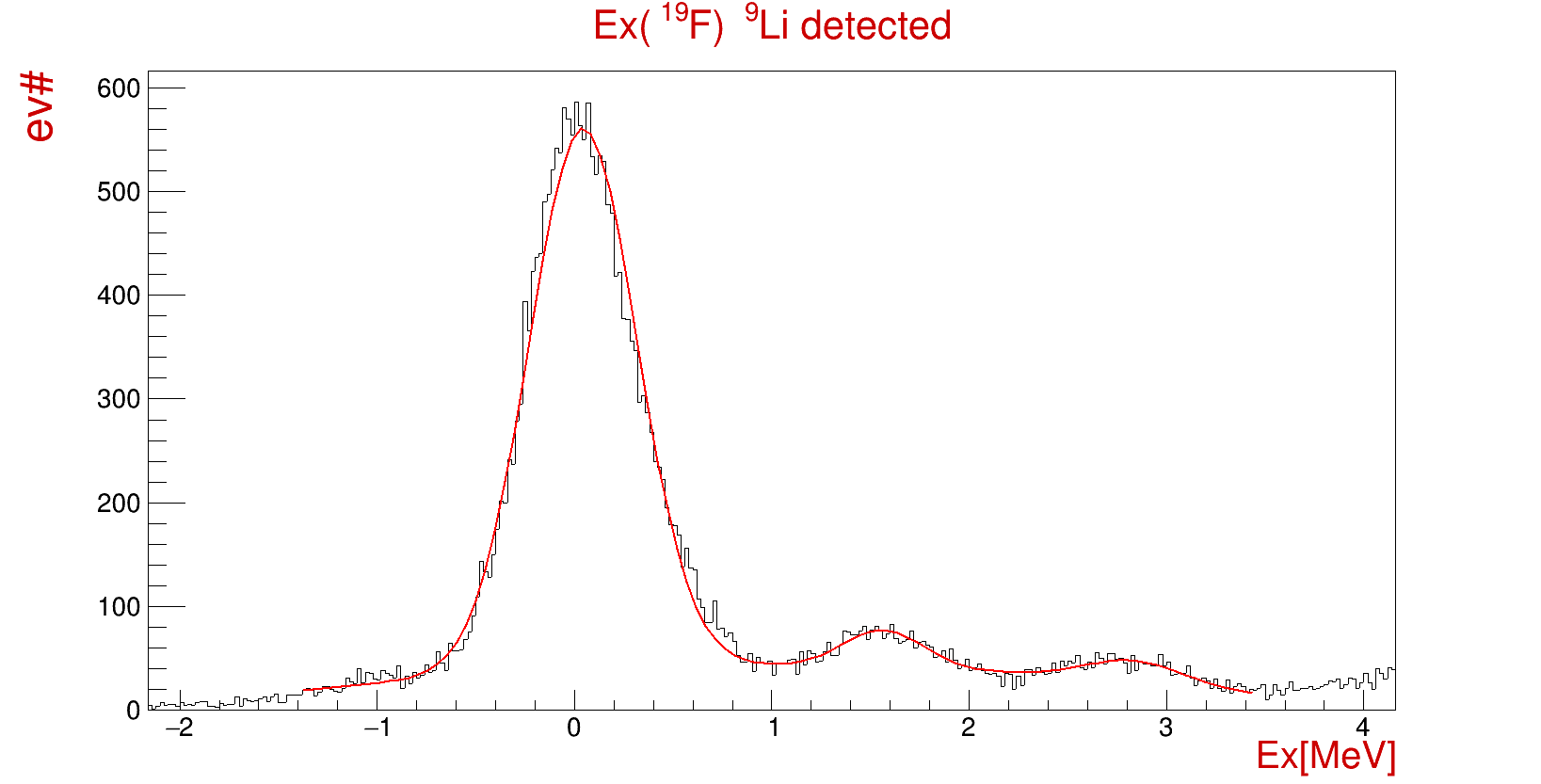 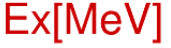 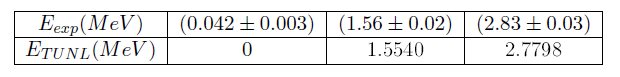 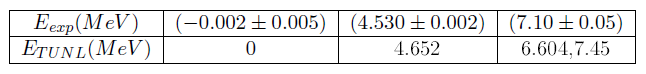 zaključak
Hvala!